ТЕЛЕМЕДИЦИНА: 
ВЧЕРА, СЕГОДНЯ, ЗАВТРА
Выполнила: 
ст. 3курса. спец.
 «Лечебное дело» 
Кушнаренко С.
                                                                      Руководитель:
Скляр Е.Ю., 
преподаватель ГБОУ ВПО РостГМУ
 Минздрава России, колледж
Ростов-на-Дону
 2015
Оглавление
Вводная информация....................................................3
История развития..........................................................5
Направления в области технологий...........................12
Заключение…………………………...........................18
К оглавлению.
Вводная информация
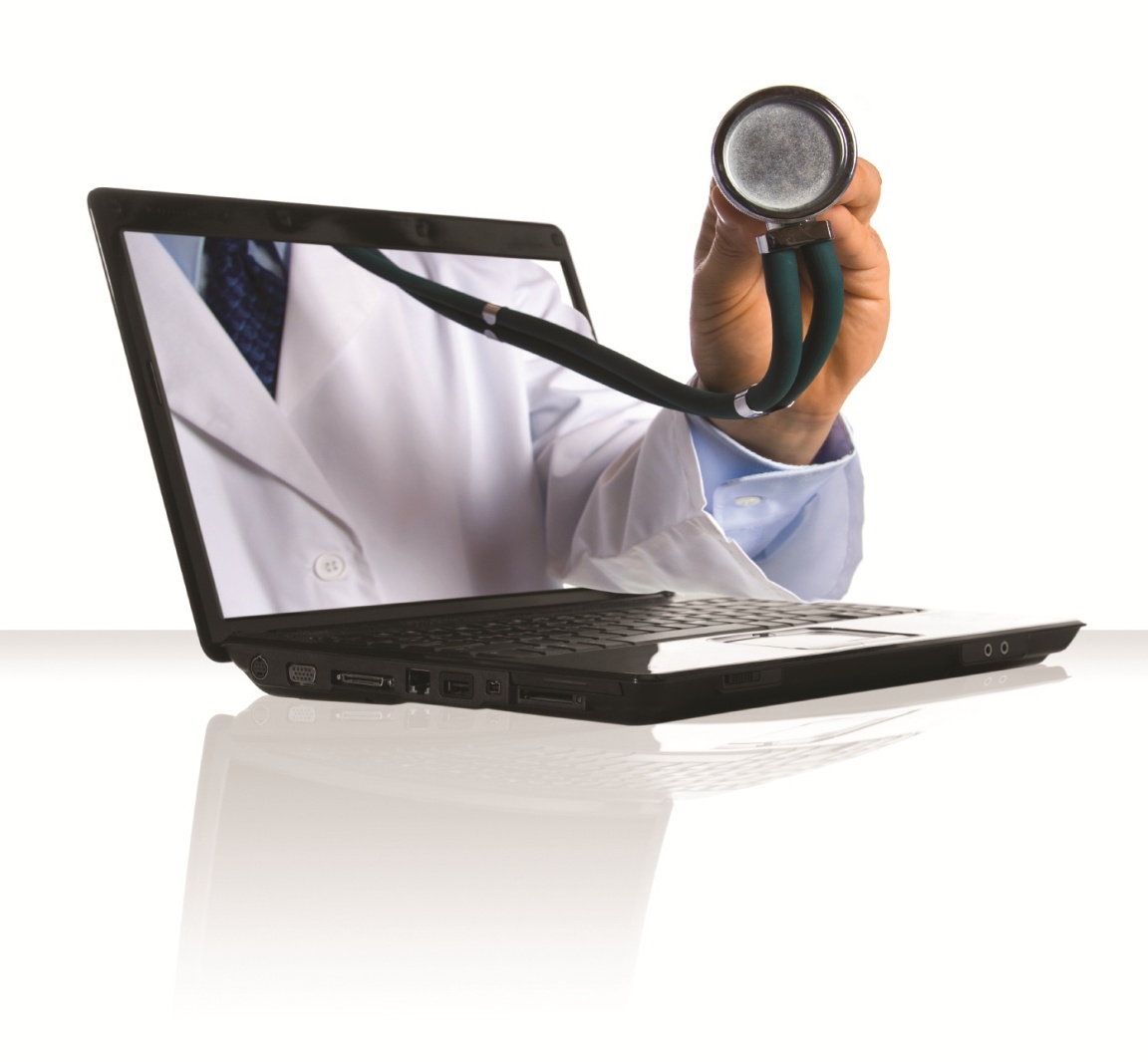 Телемедицина – разработка и применение методов дистанционного оказания помощи и обмена медицинской информацией на базе современных телекоммуникационных технологий, минуя географические и временные барьеры.
3
К оглавлению.
Данная технология позволяет раскрыть свой потенциал во многих медицинский сферах, требования к обслуживанию минимальны, навыки необходимы на уровне «уверенный пользователь».
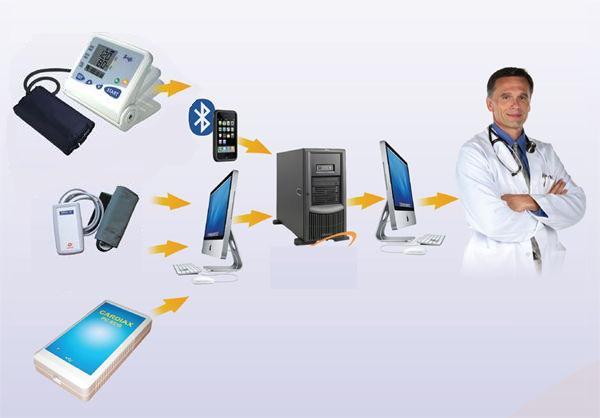 4
К оглавлению.
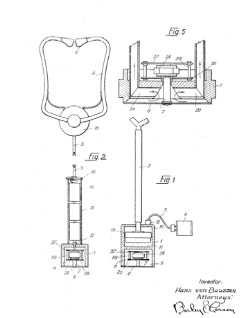 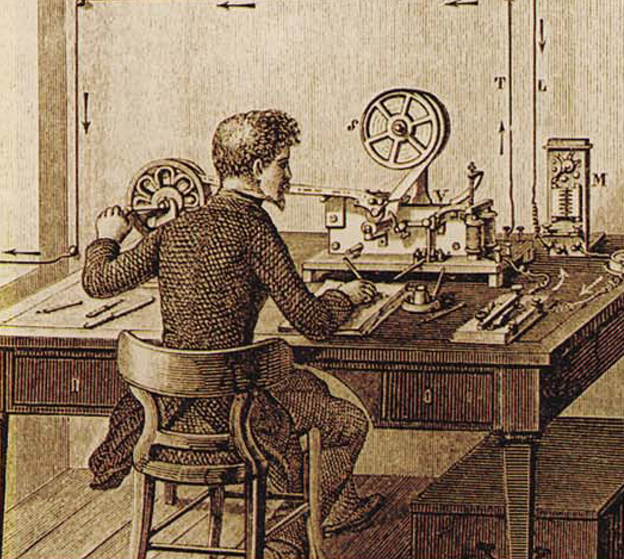 История развития
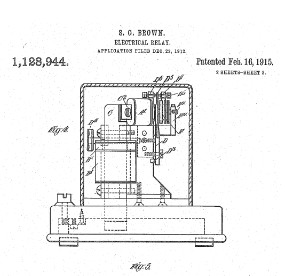 Сложно говорить о том, когда именно зародилась телемедицина. 
Еще в конце 19 века происходил обмен информацией с помощью телеграфа. А уже в 1860 году мир узнал о телефоне, что тоже способствовало оказанию помощи людям, игнорируя географические пространства.
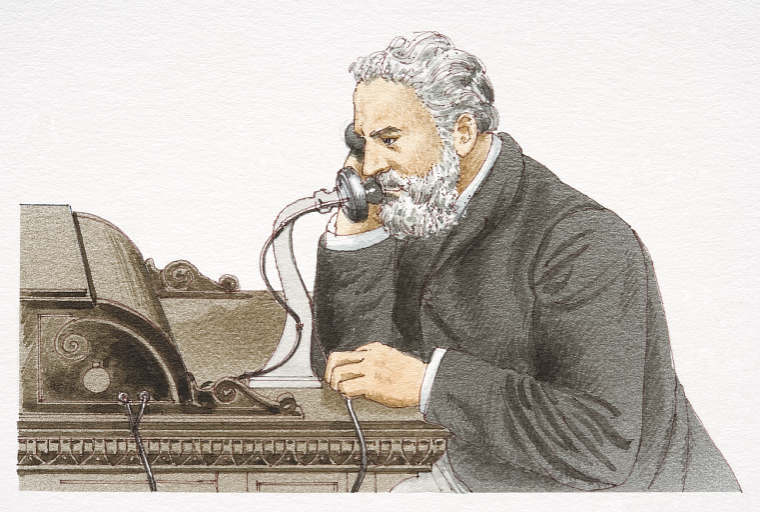 5
К оглавлению.
Италия. 1935 год. Создание Международного медицинского радио с целью предоставления дистанционной медицинской помощи.
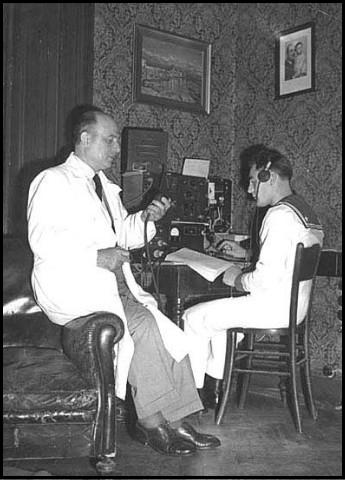 Франция. 1945 год. Открытие Международного радиомедицинского центра оказания помощи и обмена опыта между специалистами медицинского профиля.
В дальнейшем, подобные центры открываются по всему миру.
6
К оглавлению.
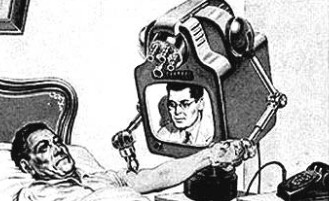 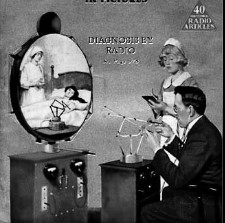 Мир будущего глазами людей IX-XX веков
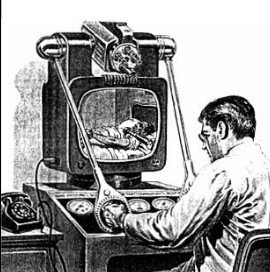 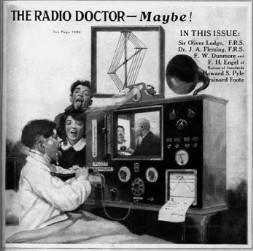 7
К оглавлению.
1949 год
Трансляция хирургической операции. Атлантик-Сити.	
	Появляется термин 
	«телевизионная медицина»
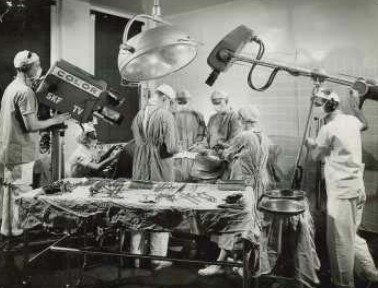 8
К оглавлению.
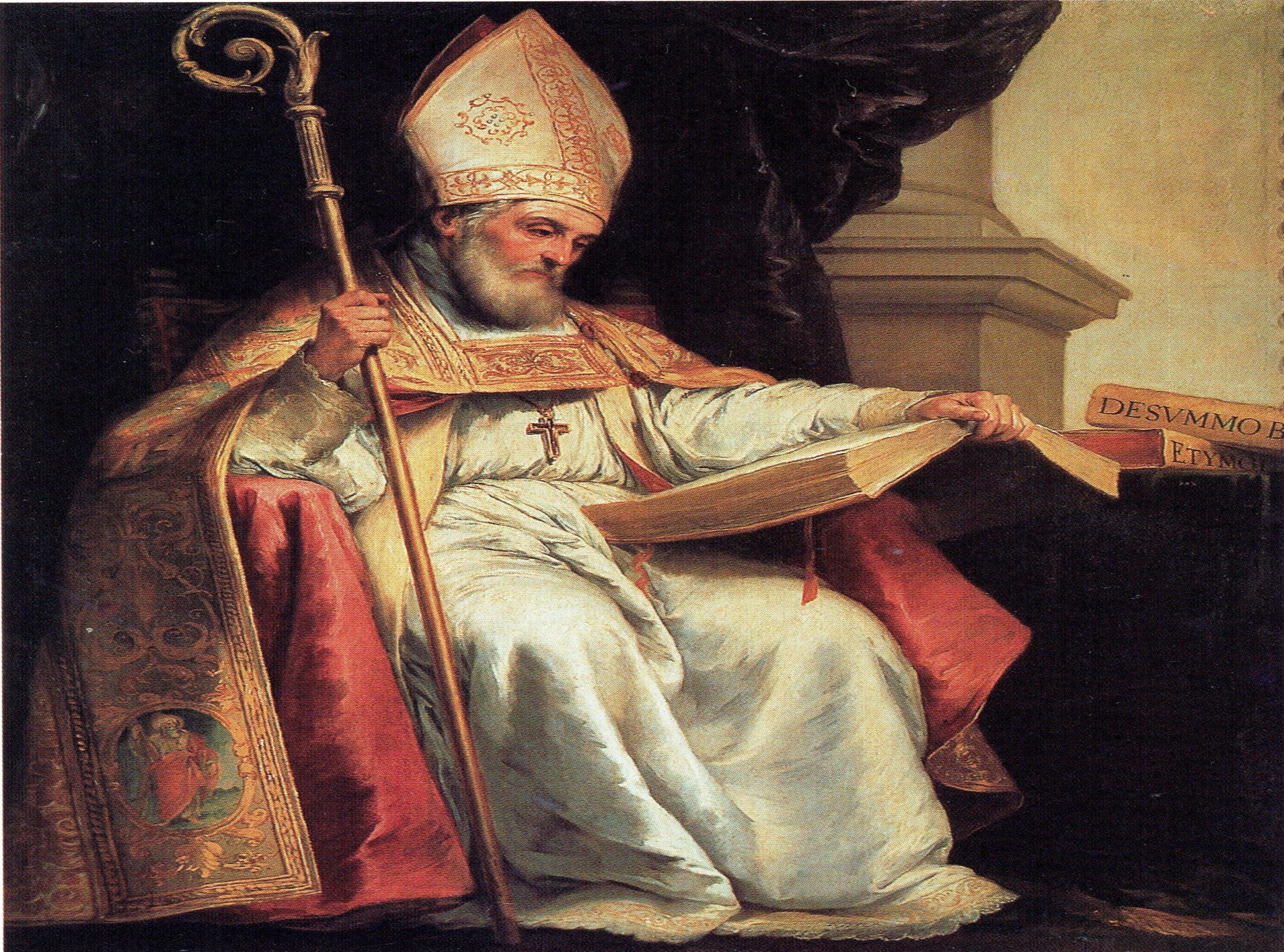 1945 год. США (Университет Пенсильвании). Разработка            
                               электронного компьютера ENIAC.
        1946 год. СССР (Киевский институт электротехники). Создание МЭВМ и БЭВМ.
1965 год. Институт кибернетики под руководством академика Виктора Михайловича Глушкова создаёт прототип всемирной паутины на базе персонального компьютера 
«МИР-1»
             1969 год. США. В военных целях создается первая в          
                    мире компьютерная сеть Apranet, 
                                          после которой      
               советский проект Единой Сети был закрыт.
1990-е года. Интернет объединил в себе большинство существовавших тогда сетей. Происходит активное развитие и совершенствование программно-аппаратных средств для его использования.
9
ЭТАПЫ РАЗВИТИЯ
1945 год США (Университет Пенсильвании). Разработка                                        электронного компьютера ENIAC.

  1946 год СССР (Киевский институт электротехники). Создание МЭВМ и БЭВМ.
1965 год  Институт кибернетики под руководством академика Виктора Михайловича Глушкова создаёт прототип всемирной паутины на базе персонального компьютера 
    «МИР-1»
 1969 год США.
 В военных целях создается первая в                              мире компьютерная сеть Apranet,  после которой        советский проект Единой Сети был закрыт.
10
К оглавлению.
1992 год. 
44ая Всемирная медицинская ассамблея. Принятие «Положения о медицинском обследовании, "телемедицине" и медицинской этике». 
ВОЗ рекомендовала ряд этических и организационных принципов в качестве ключевых элементов при создании эффективной телемедицинской сети или системы.
2005  год.
ВОЗ принимает исторический документ –  Резолюцию
WHA58.28 «eHealth/Электронное здравоохранение», 
Впервые тщательно регламентирующий использование телемедицины.
11
К оглавлению.
Наше время.
Телемедицина становится надежным инструментом врачей всего мира. 
Ключевые ее характеристики в данный период
следующие: 
техническая база преимущественно представлена персональными компьютерами  и IP-протоколом передачи данных
дешевизна и простота в эксплуатации большинства программно-аппаратных комплексов обеспечивает широкую доступность и высокую эффективность телемедицины; 
развитие концепции оказания медицинских услуг в точке необходимости.
12
К оглавлению.
Направления в области телемедицины
Основные виды  развития в данной технологии:


Телемедицинские 
    консультации;
Телеобучение;
Трансляция 
    хирургических операций;
Системы дистанционного 
    биомониторинга;
Мобильные 
    телемедицинские 
    комплексы;
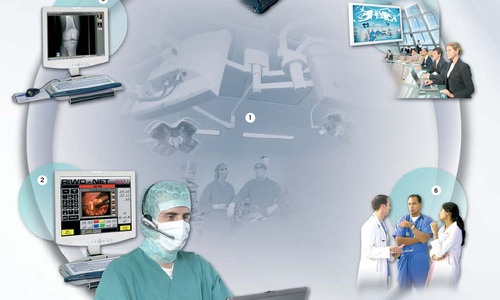 13
К оглавлению.
Телемедицинские консультации
Телемедицинские консультации осуществляются путём передачи медицинской информации по телекоммуникационным каналам связи.
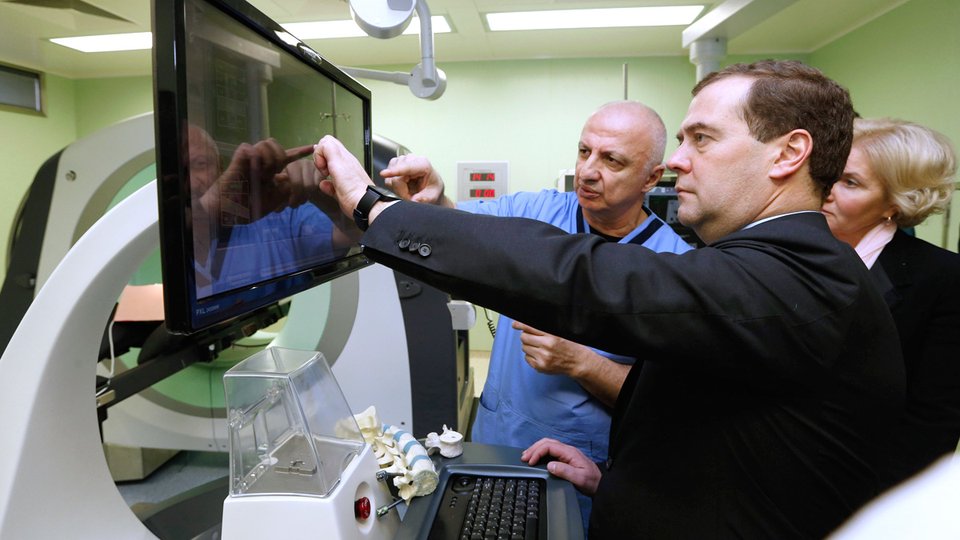 Различают плановые, экстренные видеоконсультации и видеоконсилиумы. Во всех этих случаях обеспечивается непосредственное общение между консультантом и лечащим врачом.
14
К оглавлению.
Телеобучение
Проведение лекций, видеосеминаров, конференций с использованием телекоммуникационного оборудования.
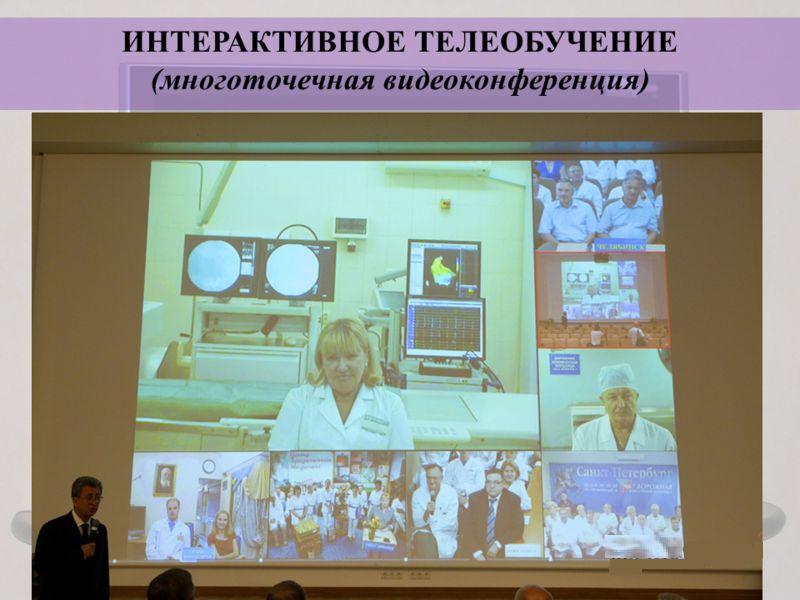 15
К оглавлению.
Трансляция хирургических операций
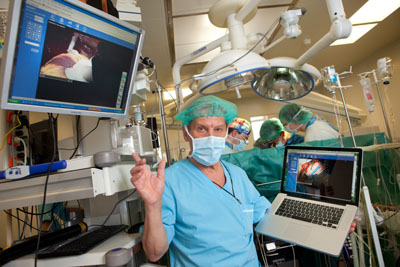 Заведующий лабораторией телемедицины и интраоперационного мониторинга РНЦХ им. Б.В.Петровского.Евгений Всеволодович Флеров,кандидат медицинских наук.
16
К оглавлению.
Мобильные телемедицинские комплексы
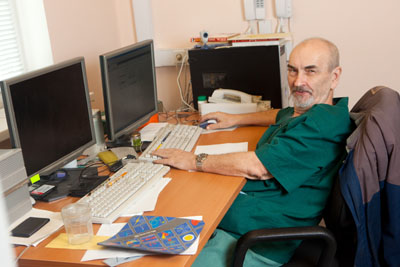 Игорь Николаевич СаблинВедущий научный сотрудник лаборатории, автор 
и разработчик идеи 
интраоперационного мониторинга.
17
К оглавлению.
Телемедицинский комплекс
Это набор мобильных и носимых программно-аппаратных средств.
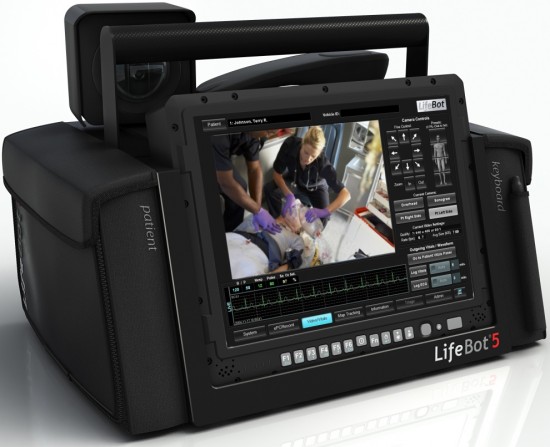 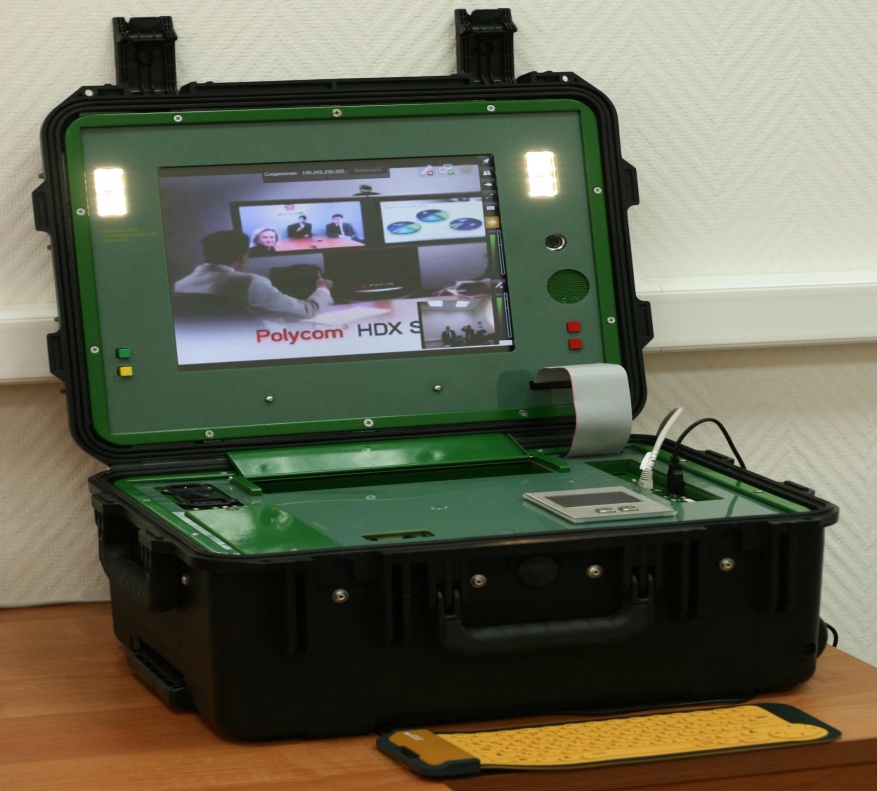 18
К оглавлению.
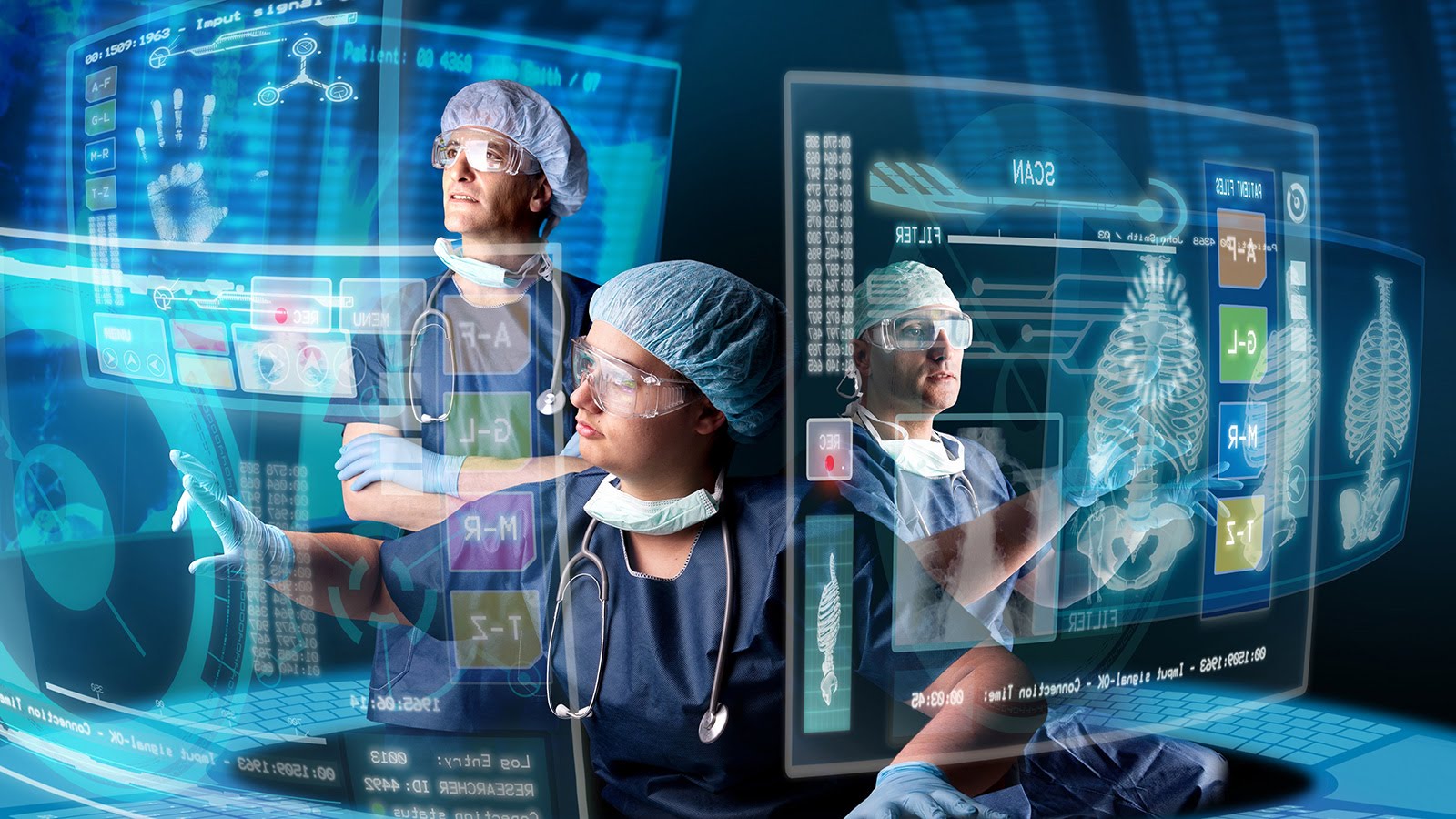 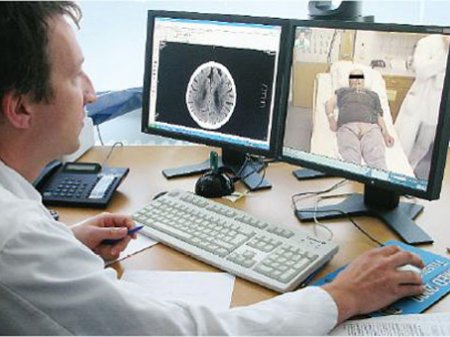 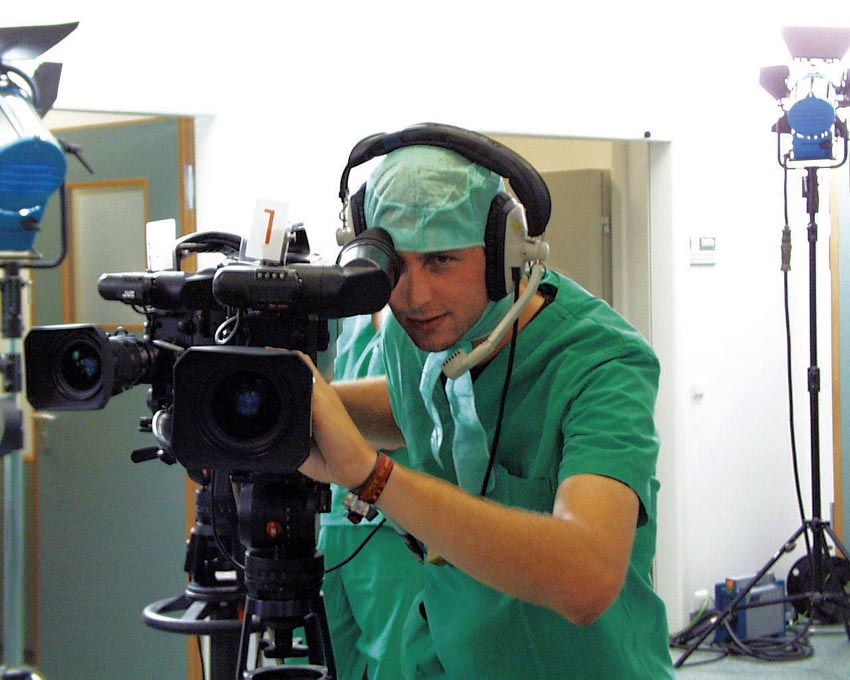 Заключение
Перспективы телемедицины в мире
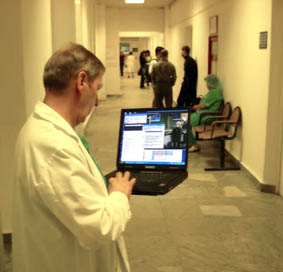 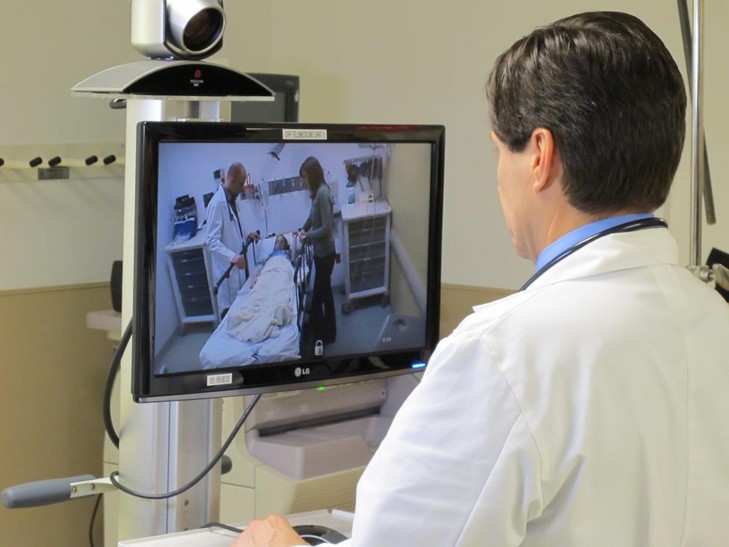 19
К оглавлению.
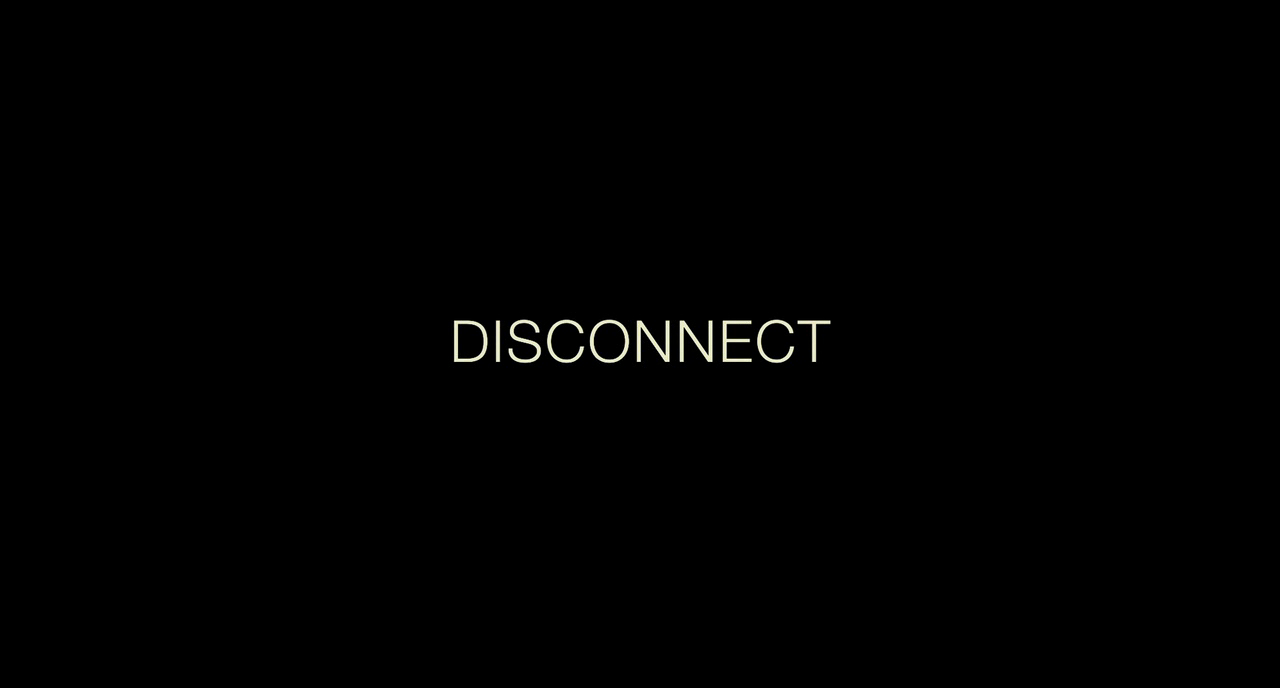 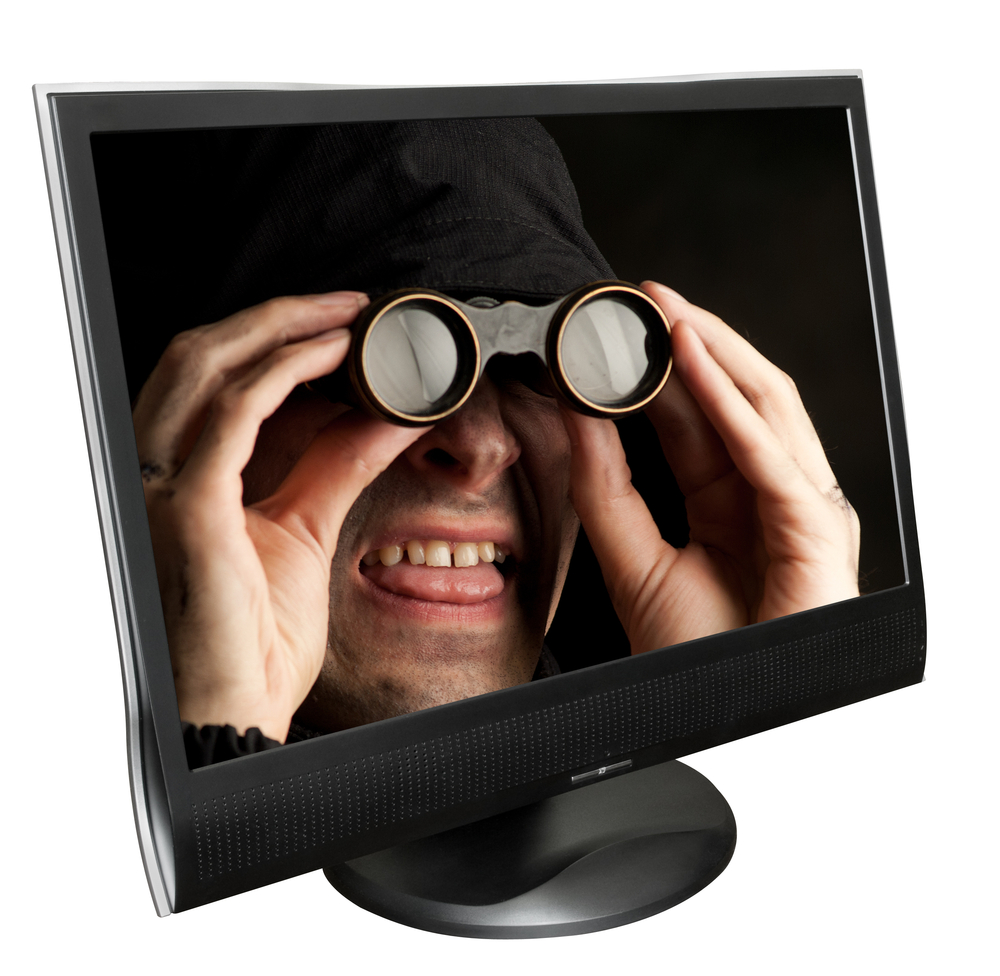 Критика в отношении оказания дистанционной помощи
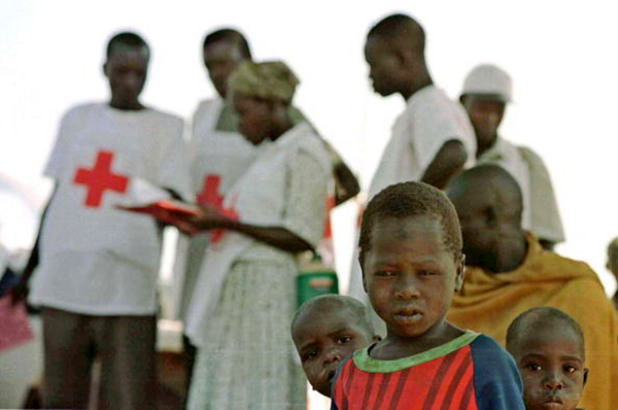 20
К оглавлению.
Спасибо за внимательность!
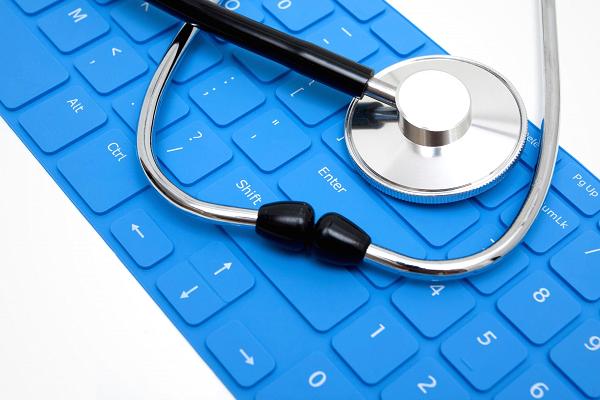 21